Energy operator
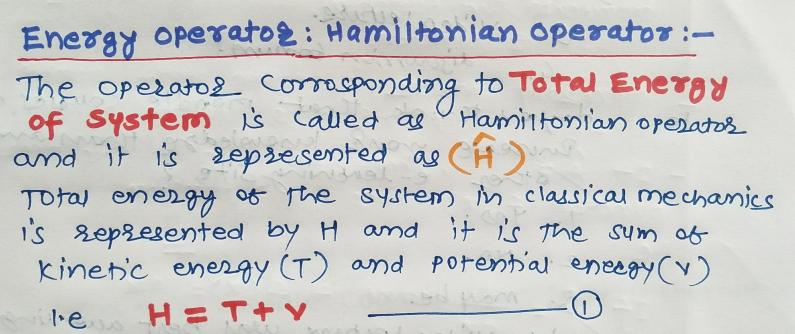 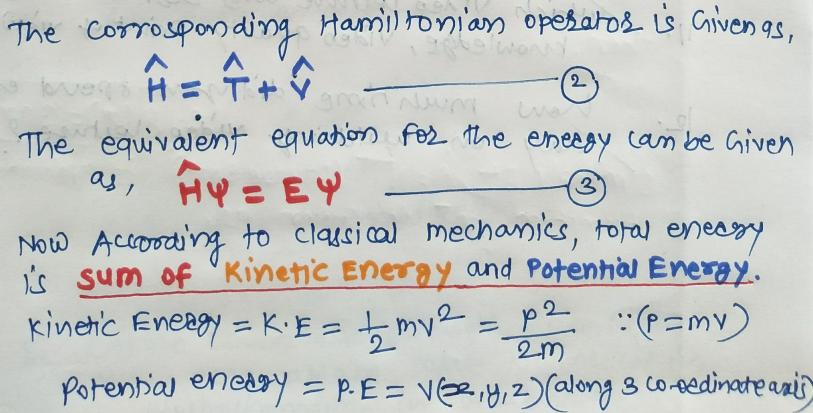 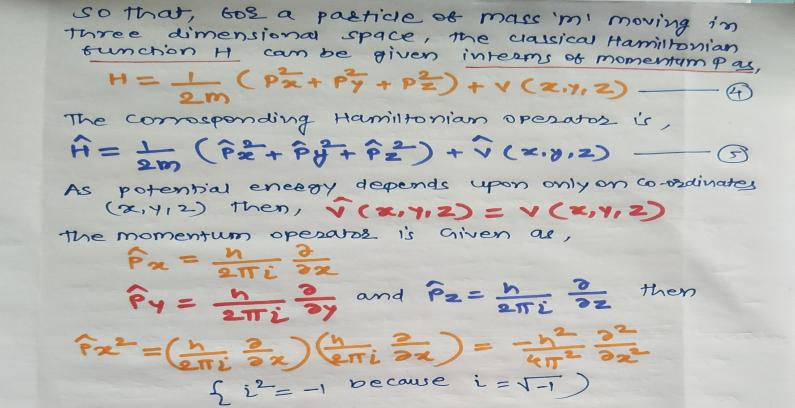 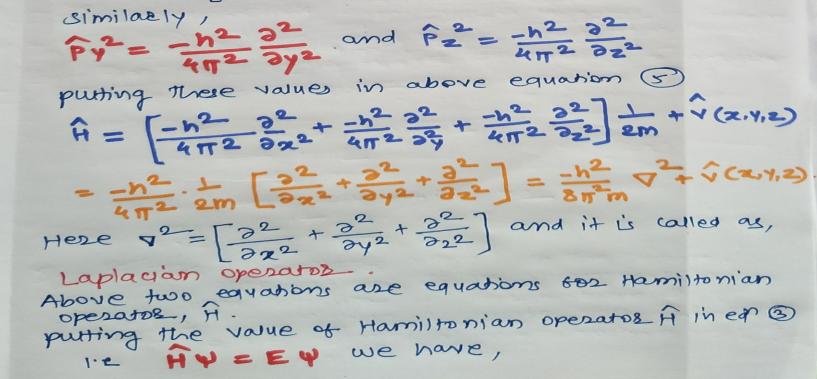 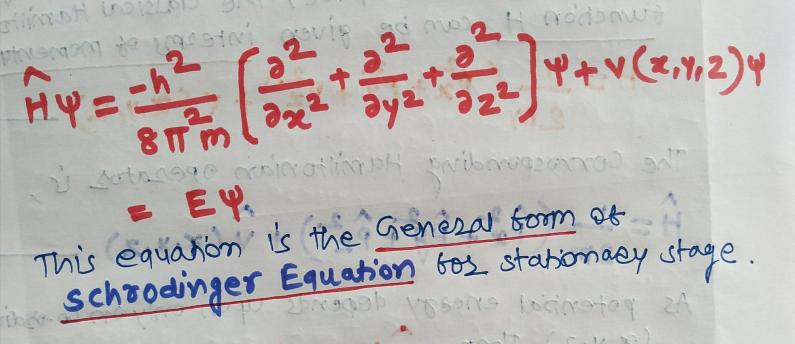